Civil Rights TrainingThe Emergency Food Assistance Program (TEFAP)
Civil Rights Division
USDA, Food and Nutrition Service
June 2021
United States Department of Agriculture
Civil Rights Training
State agencies are responsible for training subrecipient agencies  on an annual basis.
Subrecipient agencies are responsible for training their local sites,  including “frontline staff” who interact with applicants or  participants on an annual basis.

New employees before participating in Program activities must  receive training.

Volunteers must receive training appropriate to their roles and  responsibilities.
[Speaker Notes: Train the trainer model..

Share these slides with your volunteers to read, gather as a group – front line staff. 

Quick Guide to Civil Rights is for occasional volunteers.. – high school students, one day of volunteering, etc.

Showing proof of the CR training – Self Certification Form – date, print, and sign as volunteers complete.  Show example of form!]
Front line - regular
Front line - occasional
United States Department of Agriculture
Civil Rights Training
All staff should receive training on all aspects of Civil Rights compliance,  including, but not limited to:
Effective public notification system
Complaint procedures
Compliance review techniques
Resolution of noncompliance
Requirements for reasonable modifications for persons with  disabilities
Requirements for language assistance
Conflict resolution
Customer service
[Speaker Notes: Critical pieces to share with your volunteers and staff for CR training.]
United States Department of Agriculture
Agenda
Civil Rights Coverage and Legal Authorities
Areas of Compliance
Assurances
Public Notification
Limited English Proficiency (LEP)
Disability Discrimination
Equal Opportunity for Religious Organizations
Civil Rights Training
Complaints of Discrimination
Compliance Reviews
Resolution of Noncompliance
Questions
United States Department of Agriculture
Civil Rights Legal Authorities
Title VI of the Civil Rights Act of 1964
Race, Color, and National Origin

Civil Rights Restoration Act of 1987
Clarifies the scope of the Civil Rights Act of 1964

Section 504 of the Rehabilitation Act of 1973; Americans w/Disabilities Act of 1990,
as amended by the Americans with Disabilities Act Amendments Act of 2008
Disability

Title IX of the Education Amendments of 1972
Sex

Age Discrimination Act of 1975
Age
[Speaker Notes: Civil Rights Legal Authorities, which are basically decisions and or orders that prohibit discrimination to certain groups of people.  For example, Title VI of the Civil Rights Act of 1964 covers Race, Color, and National Origin. Americans w/Disabilities Act of 1990, Title IX , and Age Discrimination Act.


Goals of Civil Rights:  

Equal and consistent treatment for all applicants and beneficiaries
Knowledge of rights and responsibilities
Elimination of illegal barriers that prevent or deter people from receiving food
Provide an atmosphere of dignity and respect for all]
United States Department of Agriculture
Civil Rights Legal Authorities
7 CFR Part 15
Gives USDA agencies authority to develop Civil Rights requirements and prohibits
discrimination in Federally assisted programs or activities

7 CFR Part 16, “Equal Opportunity for Religious Organizations”
Gives equal footing to religiously affiliated organizations


7 CFR Parts 250 and 251 (TEFAP)

Sections 4(a) and 5 of the Agriculture and Consumer Protection Act of  1973 (Public Law 93-86), as amended (CSFP)
[Speaker Notes: CFR = Code of Federal Regulations]
United States Department of Agriculture
Civil Rights Legal Authorities
28 CFR Part 35
Covers nondiscrimination on the basis of disability by State/local
governments

Executive Order 13166 - "Improving Access to Services for Persons  with Limited English Proficiency"	(August 11, 2000)

“Guidance to Federal Financial Assistance Recipients Regarding the  Title VI Prohibition Against National Origin Discrimination Affecting  Persons With Limited English Proficiency” (79 Fed. Reg. No, 229,  Friday, November 28, 2014) USDA LEP Policy Guidance
United States Department of Agriculture
Civil Rights Legal Authorities
USDA Departmental Regulation 4330-2
Prohibits discrimination in programs and activities funded in whole or in part by the USDA

FNS Instruction 113-1 and Appendix C
Provides information on Civil Rights compliance and enforcement
United States Department of Agriculture
What is discrimination?
“Different treatment which makes a distinction of one  person or a group of persons from others; either  intentionally, by neglect, or by the actions or lack of  actions...”
Race
Color
National Origin
Age
Sex
Disability
[Speaker Notes: Discrimination is the practice of treating persons differently because we have grouped them in our minds according to our prejudices. 

Different treatment which makes a distinction of one  person or a group of persons from others; either  intentionally, by neglect, or by the actions or lack of  actions...”
Race
Color
National Origin
Age
Sex
Disability]
United States Department of Agriculture
Assurances
To qualify for Federal financial assistance, an application must  be accompanied by a written assurance that the entity to  receive financial assistance will be operated in compliance  with all nondiscrimination laws, regulations, instructions,  policies, and guidelines.

A Civil Rights assurance statement must be incorporated in all
agreements between
Federal and CSFP/TEFAP State agencies (FNS Form 74)
CSFP/TEFAP State agencies and subrecipient agencies
Subrecipient agencies and their local sites (if applicable)
[Speaker Notes: All agencies will be operated in compliance  with all nondiscrimination laws, regulations, instructions,  policies, and guidelines.  Any new agencies will complete the Pre-Award Civil Rights Questionnaire.]
United States Department of Agriculture
Public Notification
All FNS assistance programs must include a public notification  system.

The purpose of this system is to inform applicants, participants,  and potentially-eligible persons of:
Program Availability
Program Rights and Responsibilities
The Policy of Nondiscrimination
The Procedure for Filing a Complaint
[Speaker Notes: FNS = Food Nutrition Service 

The following slides will dive a little deeper into public notification requirements.]
United States Department of Agriculture
Elements of Public Notification
Program Availability
Inform applicants, participants, and potentially eligible persons of  their program rights and responsibilities and the steps necessary  for participation
Complaint Information
Must advise applicants and participants at the service delivery  point of their right to file a complaint, how to file a complaint, and  the complaint procedures
Nondiscrimination Statement
All information materials and sources, including websites, must  contain a nondiscrimination statement.	The statement is not  required to be included on every page of the program website.	At  a minimum the nondiscrimination statement or a link to it must be  included on the home page of the program information.
[Speaker Notes: Read this slide]
United States Department of Agriculture
Elements of Public Notification
State agencies and their subrecipients must:

Make program information available to the public upon request

Prominently display the “And Justice for All” poster

Inform potentially eligible persons, applicants, participants and
grassroots organizations of programs or changes in programs

Convey the message of equal opportunity in all photos and other  graphics that are used to provide program or program-related  information

Provide appropriate information in alternative formats for persons  with disabilities and in the appropriate language(s) for LEP  persons
11
[Speaker Notes: Procedures are listed here on this slide.]
United States Department of Agriculture
Nondiscrimination Statement
In accordance with Federal civil rights law and U.S. Department of Agriculture (USDA) civil rights regulations  and policies, the USDA, its Agencies, offices, and employees, and institutions participating in or administering  USDA programs are prohibited from discriminating based on race, color, national origin, sex, disability, age, or  reprisal or retaliation for prior civil rights activity in any program or activity conducted or funded by USDA.

Persons with disabilities who require alternative means of communication for program information (e.g. Braille,  large print, audiotape, American Sign Language, etc.), should contact the Agency (State or local) where they  applied for benefits. Individuals who are deaf, hard of hearing or have speech disabilities may contact USDA  through the Federal Relay Service at (800) 877-8339. Additionally, program information may be made available  in languages other than English.

To file a program complaint of discrimination, complete the USDA Program Discrimination Complaint Form,  (AD-3027) found online at: http://www.ascr.usda.gov/complaint_filing_cust.html, and at any USDA office, or  write a letter addressed to USDA and provide in the letter all of the information requested in the form. To request a  copy of the complaint form, call (866) 632-9992. Submit your completed form or letter to USDA by:

(1)	mail: U.S. Department of Agriculture
Office of the Assistant Secretary for Civil Rights  1400 Independence Avenue, SW
Washington, D.C. 20250-9410;

(2)	fax: (202) 690-7442; or

(3)	email: program.intake@usda.gov.

This institution is an equal opportunity provider.
[Speaker Notes: Full statement on all printed materials, promotions, flyers, websites and such…
On self dec forms – on the back side – copy back to back.
Must be used exactly as is regarding line breaks…]
United States Department of Agriculture
Nondiscrimination Statement (Spanish)
De conformidad con la Ley Federal de Derechos Civiles y los reglamentos y políticas de derechos civiles del Departamento de  Agricultura de los EE. UU. (USDA, por sus siglas en inglés), se prohíbe que el USDA, sus agencias, oficinas, empleados e  instituciones que participan o administran programas del USDA discriminen sobre la base de raza, color, nacionalidad, sexo,  discapacidad, edad, o en represalia o venganza por actividades previas de derechos civiles en algún programa o actividad  realizados o financiados por el USDA.

Las personas con discapacidades que necesiten medios alternativos para la comunicación de la información del programa (por  ejemplo, sistema Braille, letras grandes, cintas de audio, lenguaje de señas americano, etc.), deben ponerse en contacto con la  agencia (estatal o local) en la que solicitaron los beneficios. Las personas sordas, con dificultades de audición o discapacidades del  habla pueden comunicarse con el USDA por medio del Federal Relay Service [Servicio Federal de Retransmisión] al (800) 877-  8339. Además, la información del programa se puede proporcionar en otros idiomas.

Para presentar una denuncia de discriminación, complete el Formulario de Denuncia de Discriminación del Programa del USDA,  (AD-3027) que está disponible en línea en: http://www.ascr.usda.gov/complaint_filing_cust.html y en cualquier oficina del  USDA, o bien escriba una carta dirigida al USDA e incluya en la carta toda la información solicitada en el formulario. Para  solicitar una copia del formulario de denuncia, llame al (866) 632-9992. Haga llegar su formulario lleno o carta al USDA por:

(1)	correo: U.S. Department of Agriculture
Office of the Assistant Secretary for Civil Rights
1400 Independence Avenue, SW  Washington, D.C. 20250-9410;

(2)	fax: (202) 690-7442; o

(3)	correo electrónico: program.intake@usda.gov.

Esta institución es un proveedor que ofrece igualdad de oportunidades.
United States Department of Agriculture
Nondiscrimination Statement
USDA Nondiscrimination Statement (NDS)

Short versions
This institution is an equal opportunity provider.
Esta institución es un proveedor que ofrece igualdad de  oportunidades.	(Spanish)
*Can be used in special circumstances only
Translations
22 Non-English Languages at: 
https://www.fns.usda.gov/fns-nondiscrimination-statement
[Speaker Notes: This is the shorter version of the non-discrimination statement in both English and Spanish.  This shorter version can be used on smaller materials, but whenever possible, the full version should be used.]
United States Department of Agriculture
“And Justice For All” Poster
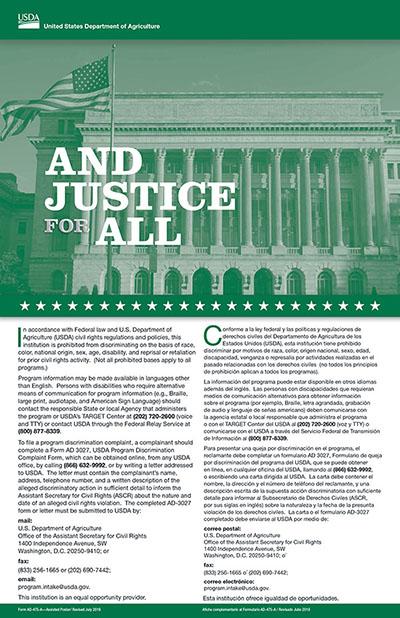 Display the poster in a prominent  location for all to view

AD-475A
New required version for CSFP and TEFAP
[Speaker Notes: The poster must be displayed in an area visible to program applicants and participants.  Complaint forms must be posted near the poster and available for participants to take without asking.  If applicable, TEFAP Written Notice of Beneficiary Rights must be posted as well.]
United States Department of Agriculture
LEP Requirements
Title VI and its implementing regulations, Executive  Order 13166, and USDA LEP guidance require  Federal agencies and recipients (State agencies,  local agencies, or other subrecipients), to take
reasonable steps to ensure “meaningful” access to  their programs and activities by Limited English  Proficient (LEP) persons.
(FNS Instruction 113-1, Section VII)
[Speaker Notes: LEP = Limited English Proficiency
Agencies take reasonable steps to ensure “meaningful” access to  their programs and activities by Limited English  Proficient (LEP) persons.]
United States Department of Agriculture
LEP Requirements
Who are persons with LEP?
Individuals who do not speak English as their  primary language and who have a limited ability  to read, speak, write, or understand English  because of their national origin
United States Department of Agriculture
What is Meaningful Access?
Meaningful access is accomplished by providing  competent, accurate, timely and effective  language services at no charge to individuals with  LEP when accessing recipient programs and  activities.

Failure to provide “meaningful” access to persons  with LEP could be discrimination on the basis of  national origin.
[Speaker Notes: An LEP plan for meaningful access is a strategy for organizations to identify LEP persons who need language assistance, ways the assistance will be provided, train staff, provide notice and monitor and update their plans.]
United States Department of Agriculture
LEP and Program Access
Factors to consider in when ensuring “meaningful”  access:

Number or proportion of LEP persons eligible to be served  or likely to be encountered within the area serviced by the  recipient
Frequency with which LEP individuals come in contact with the  program
Nature and importance of the program, activity, or service
provided by the program
Resources available and their costs
[Speaker Notes: Large number – provide materials in native language, translators, etc.]
United States Department of Agriculture
LEP and Program Access
State agencies must conduct assessments to determine  language profile for their State, taking into account regional  differences and updating as appropriate.

Translation of vital documents is required.

Oral translations and notification of free interpretation services
is required.

Staff training regarding how to provide LEP populations with  meaningful access is paramount (frontline staff).
[Speaker Notes: The US Department of Justice has a website at www.lep.gov that contains a wealth of useful information for ensuring access to benefits for LEP applicants and participants.  This includes downloadable I Speak cards, which allow the LEP individual to point to the language he/she speaks to facilitate finding an appropriate interpreter.]
United States Department of Agriculture
LEP and Program Access
Language services:

Applicants and participants cannot be asked to bring
their own interpreters
Children should not be used as interpreters
Use qualified, competent language resources

Examples of language services:

Qualified, competent bilingual staff
Telephone interpreter lines
Oral interpretation services
Written language services
Qualified, competent community organizations and  volunteers
[Speaker Notes: Read slide]
United States Department of Agriculture
LEP Population and Data Sources
Population data sources:
Department of Justice site: LEP.GOV
http://www.lep.gov/maps/

US Census Data  http://www.census.gov/2010census/data/

American Community Survey  http://www.census.gov/acs/

Migration Policy Institute’s National Center on Immigrant Integration Policy  http://www.migrationpolicy.org/
[Speaker Notes: Here are some government websites you can access to gain more information on the language groups that may be encountered in your service area.]
United States Department of Agriculture
Disability Discrimination
What is the definition of disability?

A person who has a physical or mental impairment which  substantially limits one or more major life activities, has a record  of such an impairment, or is regarded as having such an  impairment.

Major life activity means functions such as caring for one’s self,  performing manual tasks, walking, seeing, hearing, speaking,  breathing, learning and working.

Functions of the immune system, normal cell growth, digestive,  bowel, bladder, neurological, brain, respiratory, circulatory,  cardiovascular, endocrine, and reproductive functions.

(ADA Amendments Act of 2008)
[Speaker Notes: It is important to remember that in the context of the Americans with Disabilities Act, “disability” is a legal term rather than a medical one. Because it has a legal definition, the ADA’s definition of disability is different from how disability is defined under some other laws.  A person with a disability has a physical or mental impairment which substantially limits one or more life activities, has a record of such an impairment, or is regarded as having such an impairment.]
United States Department of Agriculture
Disability Discrimination
Section 504 states that “no otherwise qualified individual with  a disability in the United States… shall solely by reason of his  or her disability, be excluded from, denied the benefits of, or  be subjected to discrimination under” any program or activity  that either receives Federal financial assistance or is  conducted by any Executive agency or the United States  Postal Service.”

The ADA has similar nondiscrimination requirements that  prohibit discrimination on the basis of disability in services,  programs, and activities provided by State and local  government entities.
United States Department of Agriculture
Disability Discrimination
There is an obligation to ensure that members of the  public are provided reasonable modifications in order to  access program information, applications and assistance  (i.e. Braille, large print, and audio tape).

Providing qualified sign language interpreters or other  auxiliary aids and services for persons with hearing  disabilities may be necessary to effectively communicate  with these applicants and participants.
[Speaker Notes: Highlight that reasonable modifications should be made to assist those with disabilities]
United States Department of Agriculture
Disability Discrimination
As programs and offices modernize, it is imperative that websites,  including	State and local agency websites, and online application  systems are readily accessible to and useable by persons with  visual impairments and other disabilities.

In addition, programs must ensure physical accessibility for  buildings and facilities, particularly to persons in wheelchairs and  with mobility disabilities.

Programs must permit service animals to accompany people with  disabilities in all areas where the public is allowed to go.
[Speaker Notes: Programs must ensure physical accessibility for  buildings and facilities, particularly to persons in wheelchairs and  with mobility disabilities.  Agencies naturally assist with carrying of groceries, and helping clients.  Programs must permit service animals.]
United States Department of Agriculture
Equal Opportunity for Religious
Organizations
7 CFR Part 16

Ensures a level playing field for the participation of faith-based  organizations and other community organizations in USDA  programs.
[Speaker Notes: 7 CFR Part 16 ensures a level playing field for the participation of Faith-Based Organizations and Charitable-Based Organizations in FNS programs.  

Faith Based Organizations CAN:

Receive federal funds to operate emergency feeding programs.
Use space in their facilities without removing religious art or symbols.

Faith Based Organizations CANNOT:

Discriminate against individuals on the basis of religion or religious beliefs.
Use USDA funds or products for religious activities.
Distribute religious information to clients.
Make clients participate in a religious activity in order to receive assistance

These provisions were meant to ensure that federal funding is used strictly for the goals of the program – the delivery of nutrition assistance as provided for in public law.

As it applies to FNS Food Distribution programs, USDA funds cannot be used to proselytize.  In other words, churches and faith-based organizations cannot  include religious materials in USDA food boxes, nor can they make a meeting with a pastor a condition of receiving USDA commodities.

TEFAP Written Notice of Beneficiary Rights must be posted.

Separate time and space!! 

This last point doesn’t mean that you cannot schedule a religious activity such as a prayer service around a distribution.  It means that you have to allow sufficient time for your distribution so that those who do not want to participate in the religious activity can still receive their food.  For example, you can schedule your distribution to occur between the hours of 10 am and noon with the prayer service happening between 10 and 10:30.  As long as you let your clients know about the scheduled prayer service and the time of distribution outside the prayer service, you will be in compliance.]
TEFAP Written Notice of Beneficiary Rights
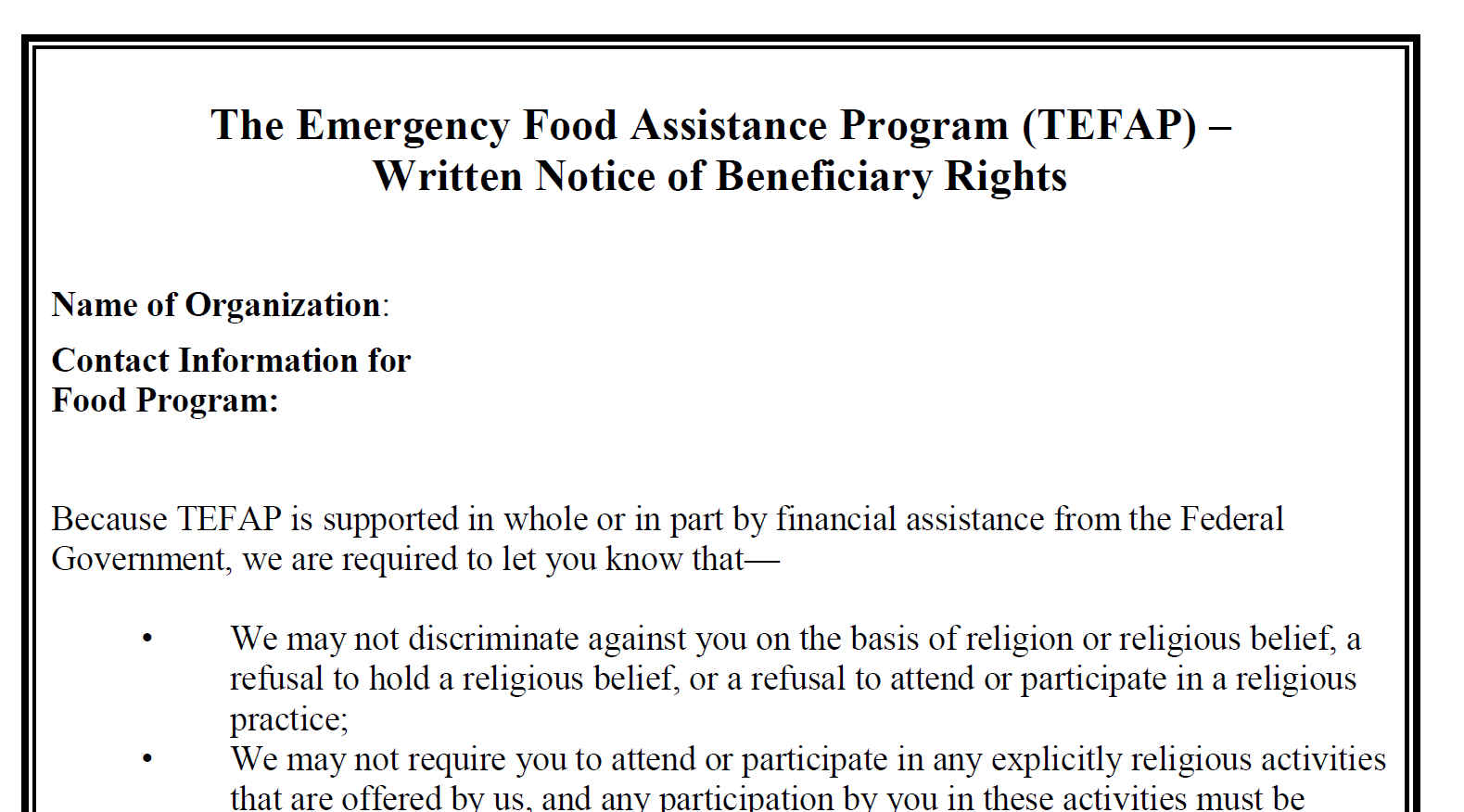 [Speaker Notes: If your agency is faith based, must post this notice in clear view, during distribution.]
United States Department of Agriculture
Complaints of Discrimination
Complaints must be filed within 180 days from the alleged act  of discrimination, with exceptions.
Complaints may be written, verbal, or anonymous.
State agencies or subrecipient agencies may develop their own  complaint forms, but the use of such forms cannot be a pre-  requisite for acceptance.
A separate Civil Rights complaint log shall maintained by the  State & subrecipient agency;
Confidentiality is extremely important and must be maintained.
[Speaker Notes: Complaints must be filed within 180 days from the alleged act  of discrimination, with exceptions. 

If there is ever conflict or a tough situation, have all involved document their account of the incident.  Document dates…  Call your lead agency to discuss any issues so that they also document.   Go with your gut….]
United States Department of Agriculture
Complaints of Discrimination
Complaints based on all protected bases
Must be forwarded to FNS Civil Rights Division within 5 calendar days.

USDA discrimination complaint form
English
http://www.ocio.usda.gov/sites/default/files/docs/2012/Co  mplain_combined_6_8_12.pdf
Spanish
http://www.ocio.usda.gov/sites/default/files/docs/2012/Spa  nish_Form_508_Compliant_6_8_12_0.pdf
[Speaker Notes: Forms must go directly to the address for USDA.]
USDA Complaint Forms
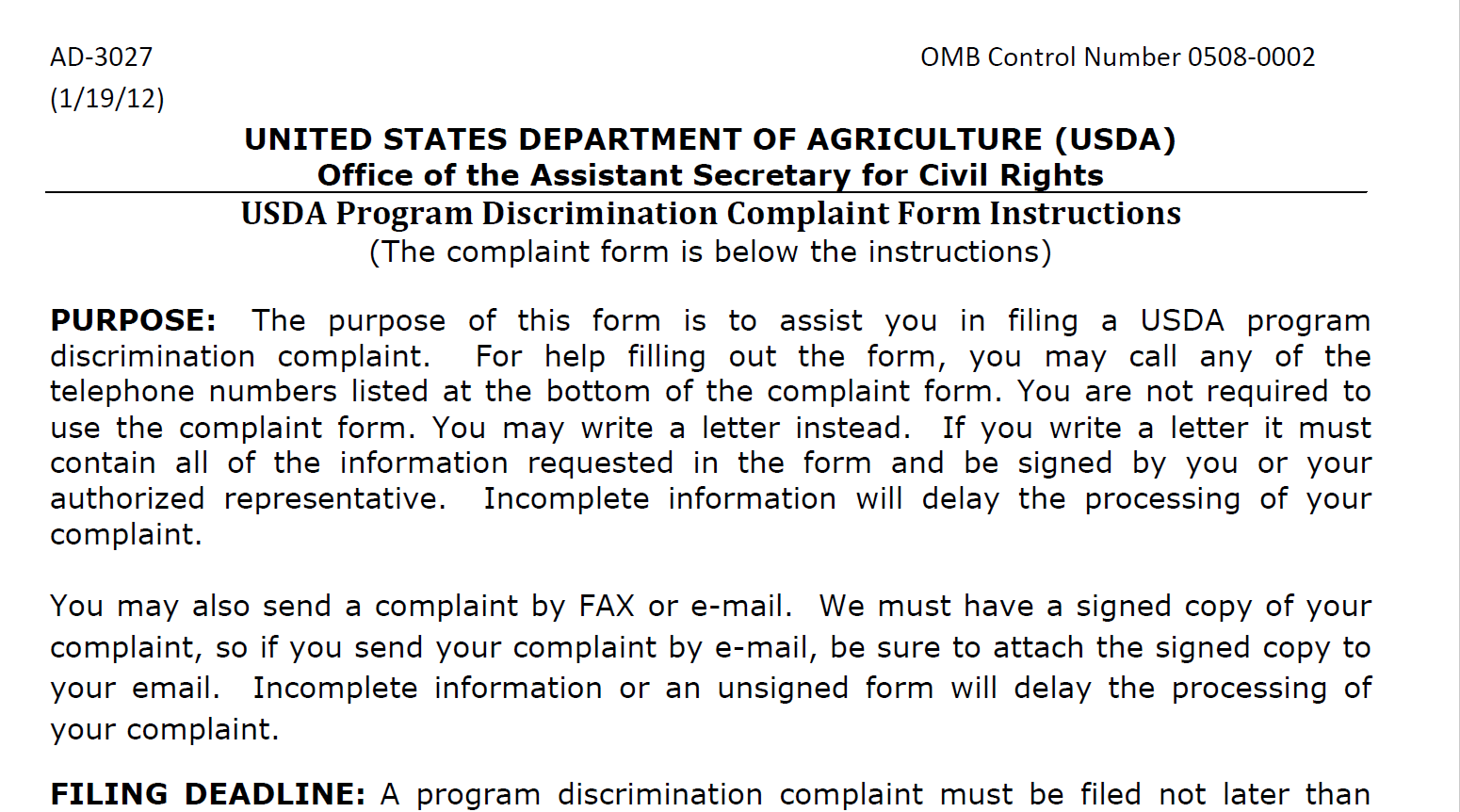 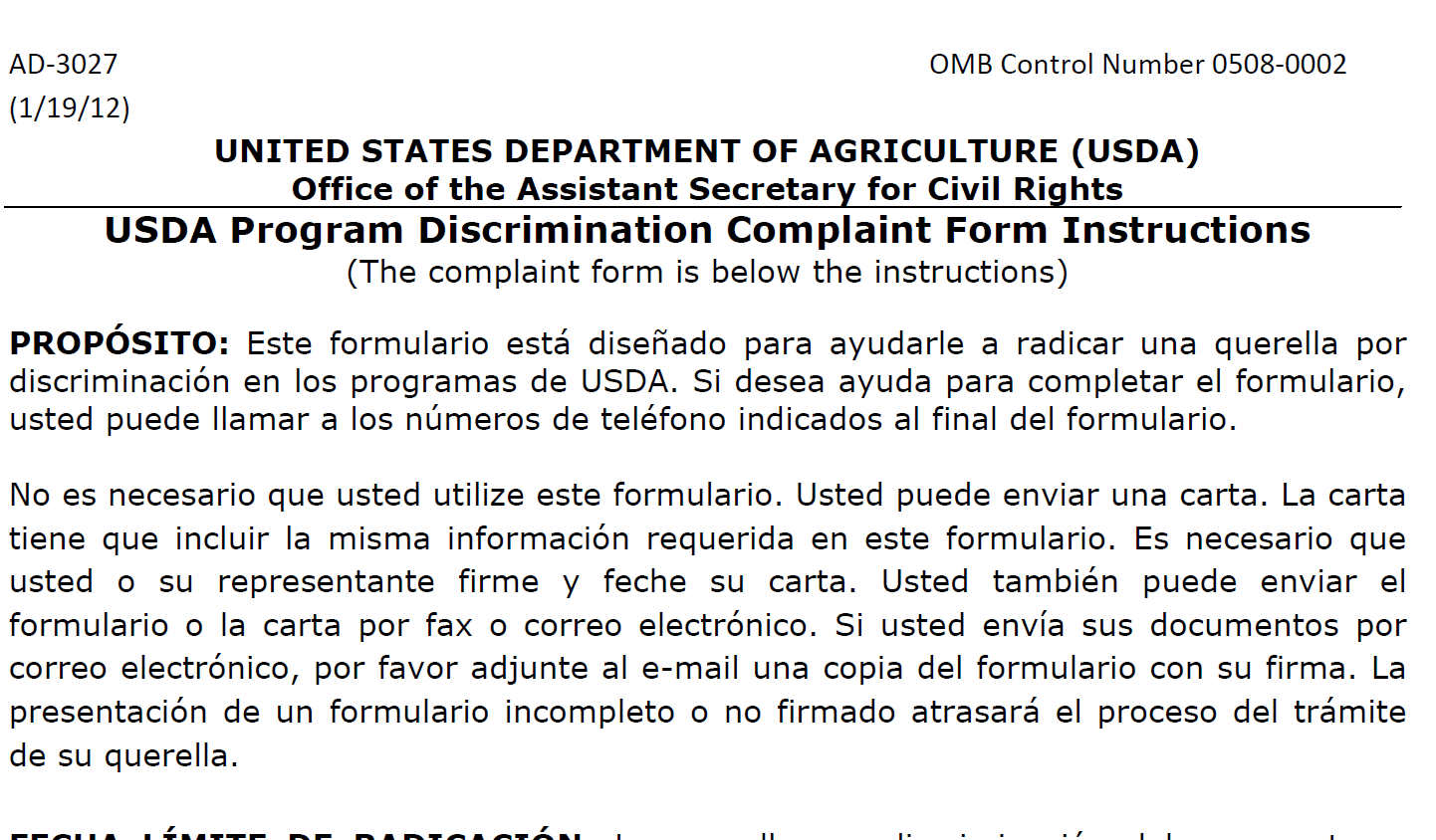 [Speaker Notes: Must be posted and made readily available.  Client should not have to ask for.]
United States Department of Agriculture
Compliance Reviews
Examine the activities of State agencies, subrecipients, and  local sites to determine Civil Rights compliance.

FNS Civil Rights and Program staff review State agencies.
State agencies review their subrecipients.
Subrecipients review their local agencies.

Significant findings must be provided in writing to the  reviewed entity and to FNS.
[Speaker Notes: Process of compliance reviews – top down 
Review process]
United States Department of Agriculture
Compliance Reviews
There are three types of compliance reviews:
Pre-Award Compliance Reviews

Routine (Post-Award) Compliance Reviews

Special Compliance Reviews
United States Department of Agriculture
Pre-Award Compliance Reviews
State agencies, subrecipient agencies, and local sites must be  in compliance with Civil Rights requirements prior to approval  for Federal financial assistance.
[Speaker Notes: Pre-Award Questionnaire – new agencies only!]
United States Department of Agriculture
Routine/Post-Award Reviews
FNS and State agencies must conduct routine compliance  reviews as identified by FNS Instruction 113-1 and  program-specific regulations and policies.

Assess all of the Civil Rights compliance areas.

Sample post-award review questions:
Do printed materials contain the nondiscrimination  statement?
Is the “And Justice For All” poster displayed appropriately?
Are program informational materials available to all?
How are applicants and participants advised of their right to
file a Civil Rights complaint of discrimination?
Are reasonable modifications appropriately made for people  with disabilities?
[Speaker Notes: PA Dept of Ag:  Field representative site visit review (Joann Hock in Dauphin, Lancaster; Melissa Harris in Lycoming, Clinton). 
These are normal reviews agencies are used to. Questions listed here are ones Joann or Melissa ask.]
United States Department of Agriculture
Special Compliance Reviews
May be scheduled or unscheduled

To follow-up on previous findings of noncompliance

To investigate reports of noncompliance by other agencies,  media, or grassroots organizations

May be specific to an incident or policy

History of statistical underrepresentation of particular group(s)

Pattern of complaints of discrimination
[Speaker Notes: Scheduled or unscheduled, usually involve incident or complaint.]
United States Department of Agriculture
Resolution of Noncompliance
A factual finding that any civil rights requirement, as  provided by law, regulation, policy, instruction, or  guidelines, is not being adhered to by a State agency,  subrecipient agency, or a local site.

Steps must be taken immediately to obtain voluntary
compliance.

A finding’s effective date is the date of notice to the  reviewed entity.
[Speaker Notes: Non compliance- steps taken immediately to obtain VOLUNTARY compliance.]
United States Department of Agriculture
Customer Service
Making a difference
Treat all people with dignity and respect
Answer questions in a voice that is non-threatening
Clearly explain to everyone the rules as well as their rights and responsibilities
Recognize when stress creates a problem in giving excellent service
Recognize that participants have varied needs and (sometimes) few resources
Notice when a person feels that they have been treated in a rude manner
Develop good listening skills
[Speaker Notes: This is the heart of civil rights training-read these.]
United States Department of Agriculture
Conflict Resolution
How is your attitude?
Always clearly introduce yourself when answering the telephone and do not interrupt the caller.
Be patient. Give the client every opportunity to explain the issue.
Be understanding. Of all the communications situations that you encounter, angry clients require the most empathy.
Do not be judgmental.
Talk calmly and slowly; in a well-modulated voice (low pitch).  This should help relax the person and allow you to address the facts, not cater to emotions.
Be sincere. Even if you sense that the problem is not the fault of your organization and clearly not your fault, it is ok to apologize to the client for his or her inconvenience; not necessarily the actions by your agency.
Be aware. Get help if threatened or if violence is possible.
[Speaker Notes: Important –read these!]
United States Department of Agriculture
Conflict Resolution
What Steps do you need to take?
Remain calm
What is the problem? Using information provided, determine what the issue is
Determine a solution. Know your organization’s policy on handling situations and information needed to offer a solution
Gain approval from the client. Check with the client for their approval on a solution
Make an agreement. You and the client should determine what is to be done, when it is to be done, and by whom and alternatives if needed.
Follow up. Personally make sure that the client has been satisfied, and provide feedback.
[Speaker Notes: Read these.]
United States Department of Agriculture
Customer Service
Service is					
Effectively communicating with customers,	     
Responding to their needs,		
Valuing their worth, and	
Instilling excellence through 
Courtesy, confidence, and	
Enthusiasm.
[Speaker Notes: Here are some tips for great customer service:

Treat everyone with dignity and respect; welcome them with a smile
Answer any and all questions in a non-threatening voice and manner
Explain all of your policies and make sure applicants and participants understand their rights and responsibilities
Recognize when stress creates a problem and find ways to cope with the situation in a calm manner
Don’t feel you need to have the last word
Recognize that everyone is different and your clients will have varied needs and limited resources
Notice when a person feels that they have been treated rudely and acknowledge that feeling; take steps to improve the situation.  Be polite and empathetic and avoid sarcasm.]
United States Department of Agriculture
Conflict Resolution
IDENTIFY THE PROBLEM.  Identify the problem based on the information the customer gives you.

DETERMINE A SOLUTION.  Depending on the specifics of the conversation and your knowledge of your organization, the solution may involve calling the customer again.

GAIN APPROVAL FROM THE CUSTOMER. If the customer does not agree to the proposed solution, it will resolve nothing!

MAKE AN AGREEMENT.  You and the customer should determine what is to be done, when it is to be done, and by whom. If it is not possible, suggest an alternative.

FOLLOW UP.  Personally make sure that the customer has been satisfied; and provide feedback.
[Speaker Notes: Have a written and posted policy for dealing with unacceptable behavior and conflicts.  Here are some suggestions:

When answering the telephone, always clearly introduce yourself and never interrupt the caller.
Be patient; give the client the opportunity to explain what happened
Be understanding; an angry client requires the most empathy
Don’t be judgmental
Respond in a calm manner.  Staying calm should help the client to relax, which in turn allows you to consider and address the facts, not the emotions.
Be sincere.  It’s always okay to apologize to the client for his inconvenience even if you feel that the problem is not your organization’s fault.
Be aware.  If you feel you are being threatened or if violence is possible, get help immediately.]
Self Certification Form
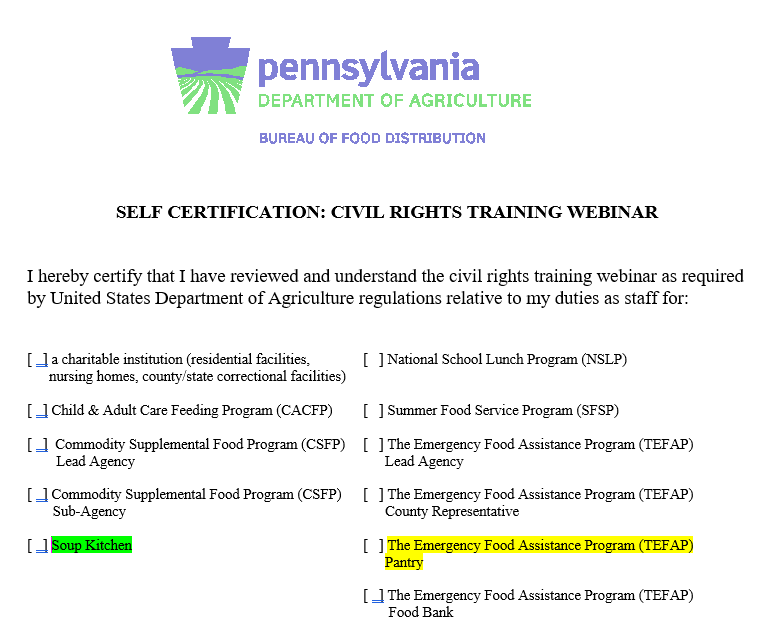 [Speaker Notes: Check the box for Soup kitchen or TEFAP Pantry. 
Put today’s date on it.
You sign front as lead, write in your agency
Have front line staff sign on back when they’ve done training.
Keep the form on your premises.]
United States Department of Agriculture
Questions
Contact Information
Michele Sazo
USDA, Food and Nutrition Service 
Mid-Atlantic Regional Civil Rights Director

Telephone: (609) 259-5061
Email:  michele.sazo@fns.usda.gov